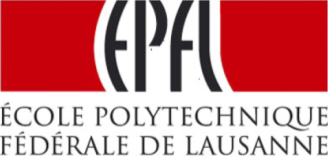 Compiler Construction 2011 , Lecture 13
Code Generation
i=0
while (i < 10) {
  a[i] = 7*i+3  i = i + 1 }
source code(e.g. Scala, Java,C)easy to write
idea
data-flowgraphs
Compiler             
(scalac, gcc)
optimizer
i=0LF
while
i=0while(i
<10)
type check
assign
i  0
<
while
i
parser
10
lexer
assign
+
a[i]
3
*
7
i
code gen
trees
characters
words
mov R1,#0mov R2,#40mov R3,#3jmp +12
mov (a+R1),R3
add R1, R1, #4add R3, R3, #7
cmp R1, R2blt -16
machine code
(e.g. x86, arm, JVM)efficient to execute
Example: gcc
jmp .L2 .L3: 	movl -8(%ebp), %eax
	movl %eax, 4(%esp)
	movl $.LC0, (%esp) 
	call printf 
	addl $1, -12(%ebp) 
	movl -12(%ebp), %eax
	addl %eax, %eax 
	addl -8(%ebp), %eax
	addl $1, %eax 
	movl %eax, -8(%ebp) 
.L2:
	cmpl $9, -12(%ebp) 
	jle .L3
#include <stdio.h> int main() {   int i = 0; 
  int j = 0; 
  while (i < 10) { 
    printf("%d\n", j); 
    i = i + 1; 
    j = j + 2*i+1; 
  } 
}
gcc test.c -S
Amusing Question
What does this produce (with GCC 4.2.4)	gcc -O3 test.c
No loop at all, a sequence corresponding to   printf(“...”, 0)   printf(“...”, 3)   printf(“...”, 8)   printf(“...”, 15)   printf(“...”, 24)   printf(“...”, 35)   printf(“...”, 48)   printf(“...”, 63)   printf(“...”, 80)   printf(“...”, 99)
i=0
while (i < 10) {
  a[i] = 7*i+3  i = i + 1 }
source codesimplified Java-like
language
A Simple
Compiler
Your          
Compiler
i=0LF
while
i=0while(i
<10)
type check
assign
i  0
<
while
i
parser
10
lexer
assign
+
code gen
a[i]
3
*
7
i
21: iload_2 
  22: iconst_2 
  23: iload_1 
  24: imul 
  25: iadd 
  26: iconst_1 
  27: iadd 
  28: istore_2
trees
characters
words
JVM
Code
javac example
4: iload_1 
  5: bipush 10 
  7: if_icmpge 32 
  10: getstatic #2; //System.out
  13: iload_2 
  14: invokevirtual #3; //println
  17: iload_1 
  18: iconst_1 
  19: iadd 
  20: istore_1 
  21: iload_2 
  22: iconst_2 
  23: iload_1 
  24: imul 
  25: iadd 
  26: iconst_1 
  27: iadd 
  28: istore_2 
  29: goto 4 
  32: return
while (i < 10) { 
      System.out.println(j); 
      i = i + 1; 
      j = j + 2*i+1; 
    }
javac Test.java
javap –c Test
You will build a compiler thatgenerates such code